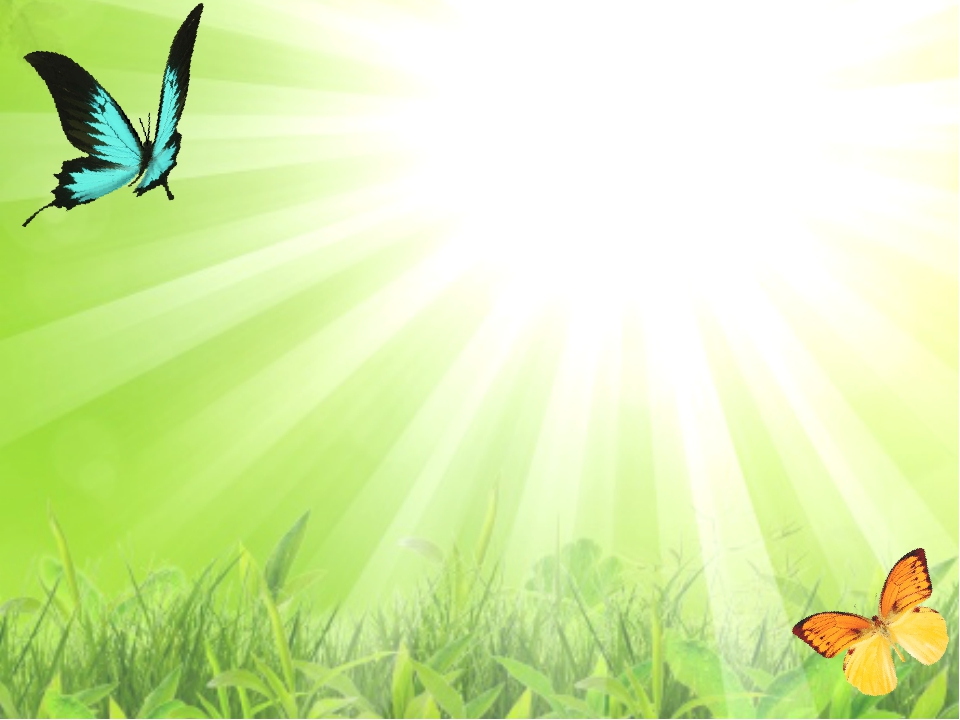 Презентация к проекту: «Удивительный мир насекомых»

Подготовила воспитатель: 
Кравченко Е. В.
Цель проекта: 
расширить знания детей об особенностях внешнего вида и жизненного цикла насекомых, сформировать у детей чувство сопереживания к живой природе.
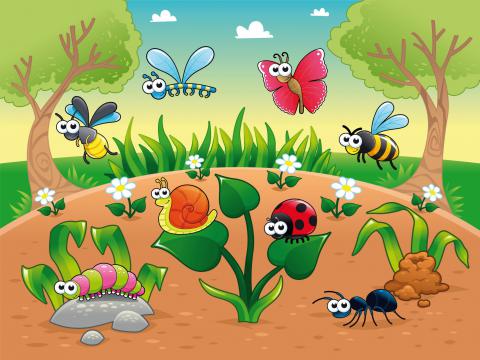 Задачи проекта:

 Общеобразовательные:
- расширить и систематизировать знания детей о насекомых, местах их обитания, характерных особенностях;
- формировать познавательный интерес к насекомым.
Воспитательные:
- воспитывать у детей бережное и чуткое отношение к природе.
Развивающие:
- развивать речь детей, активизировать словарный запас;
- развивать умение делать выводы, устанавливая причинно-следственные связи между объектами живой природы;
- развивать коммуникативные навыки;
- развивать эмоциональную отзывчивость.
РАСКРАШИВАЕМ 
НАСЕКОМЫХ
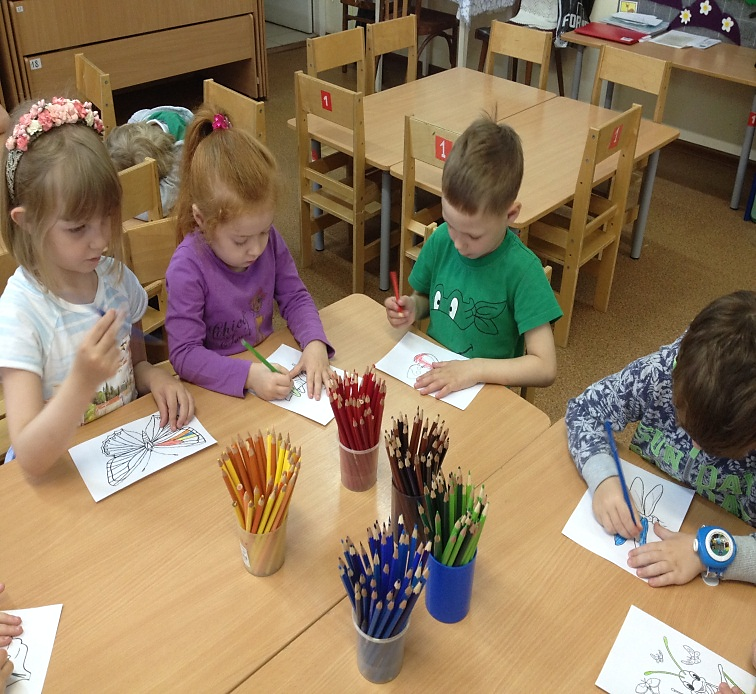 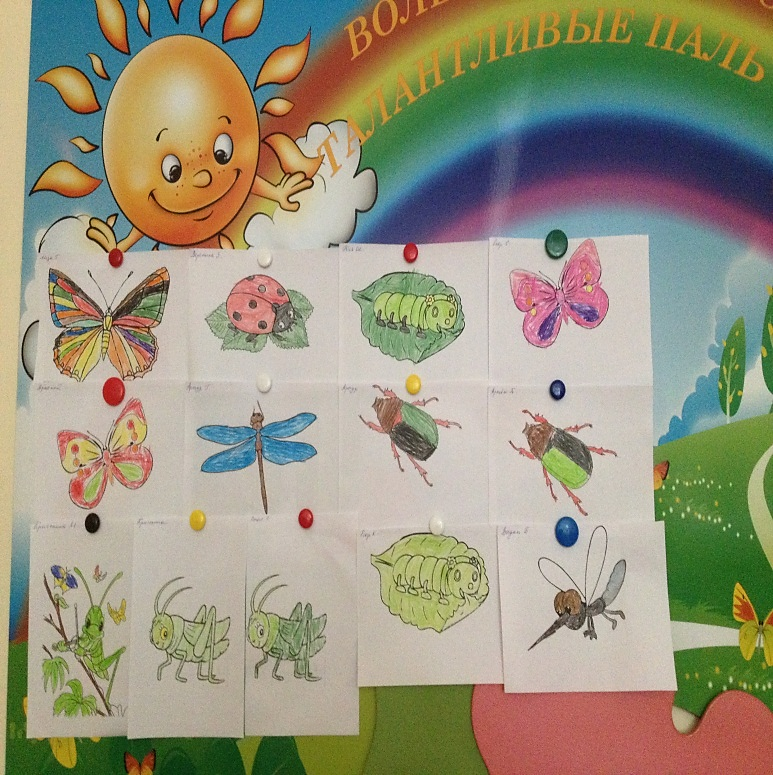 ОРИГАМИ «БАБОЧКА»
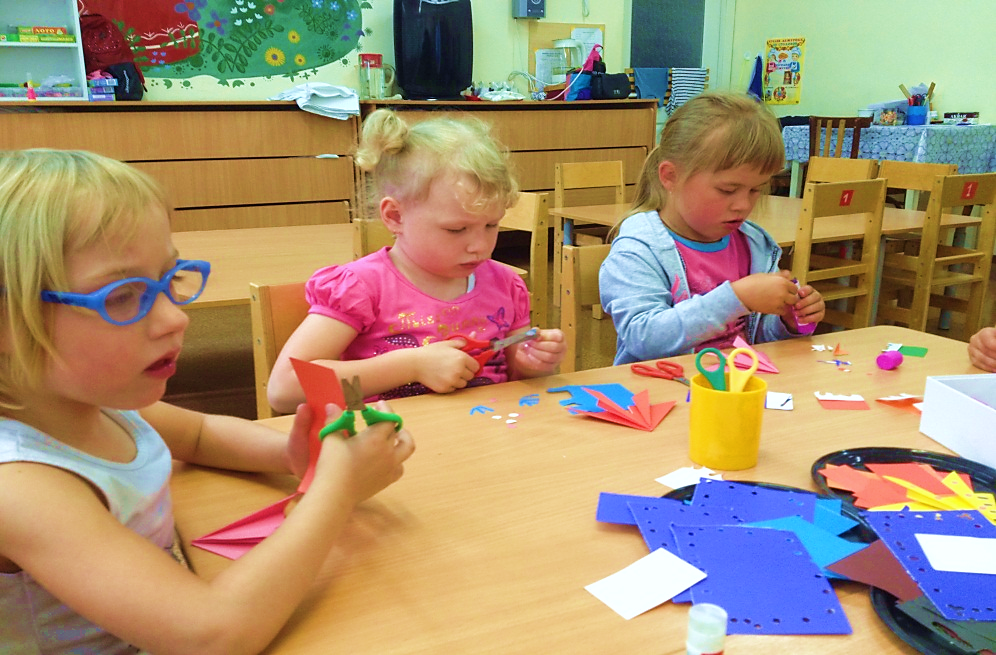 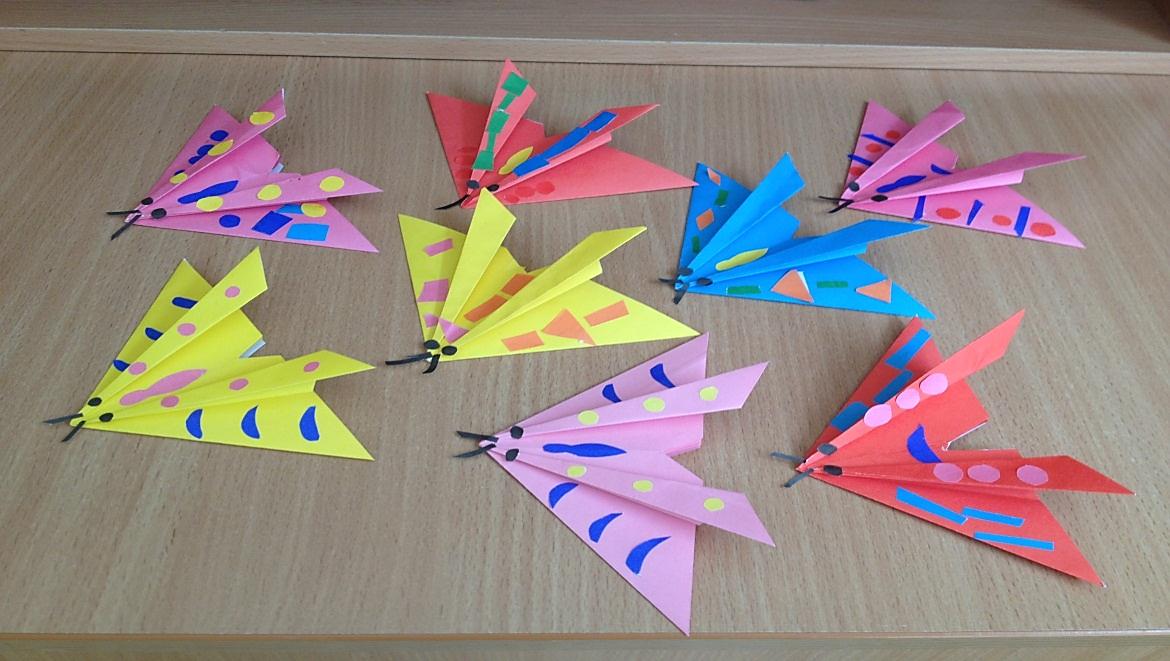 ПЛАСТИЛИНОГРАФИЯ 
       «БОЖЬЯ КОРОВКА»
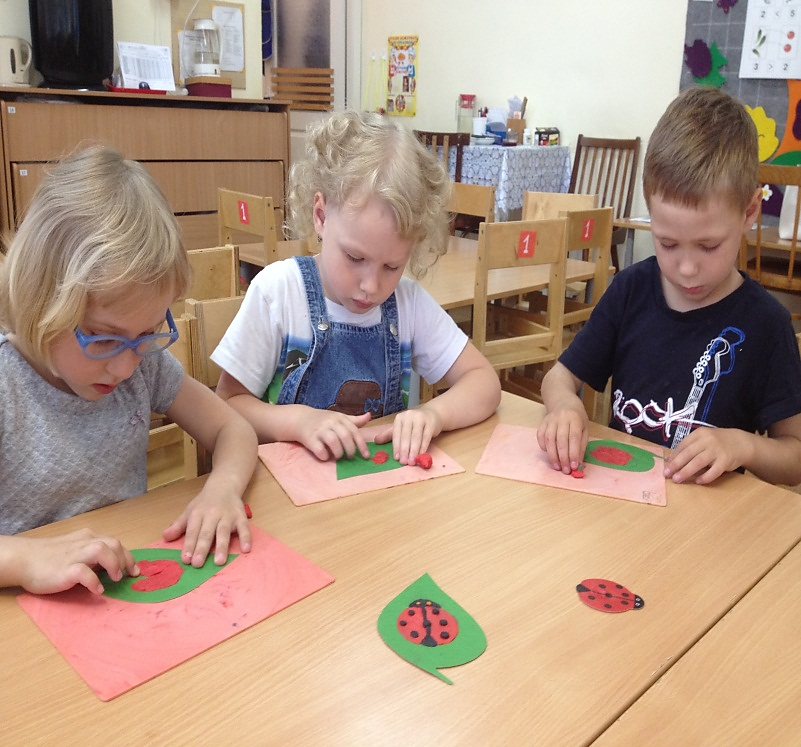 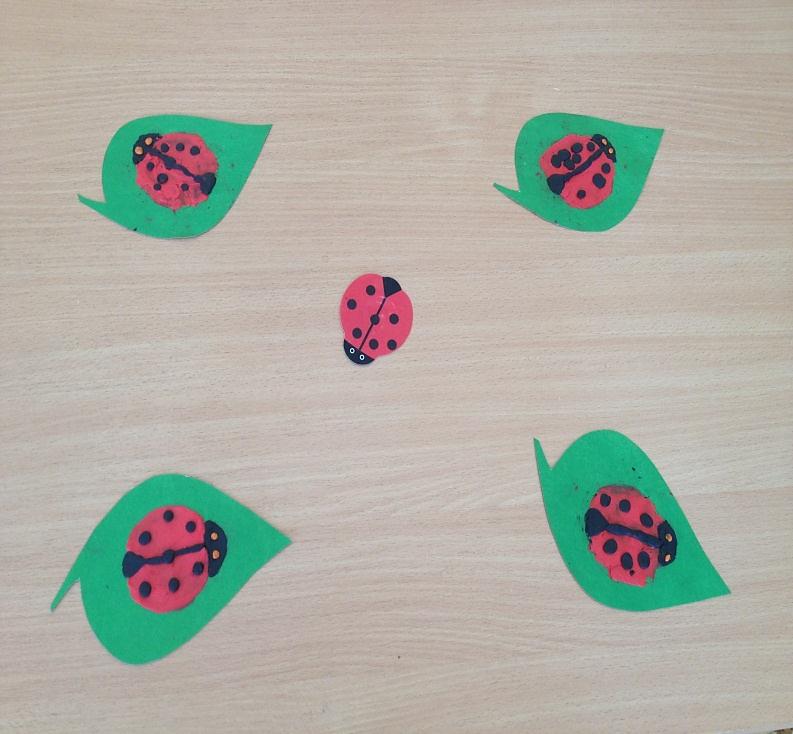 РИСУЕМ 
         КРАСИВЫЕ ЦВЕТЫ
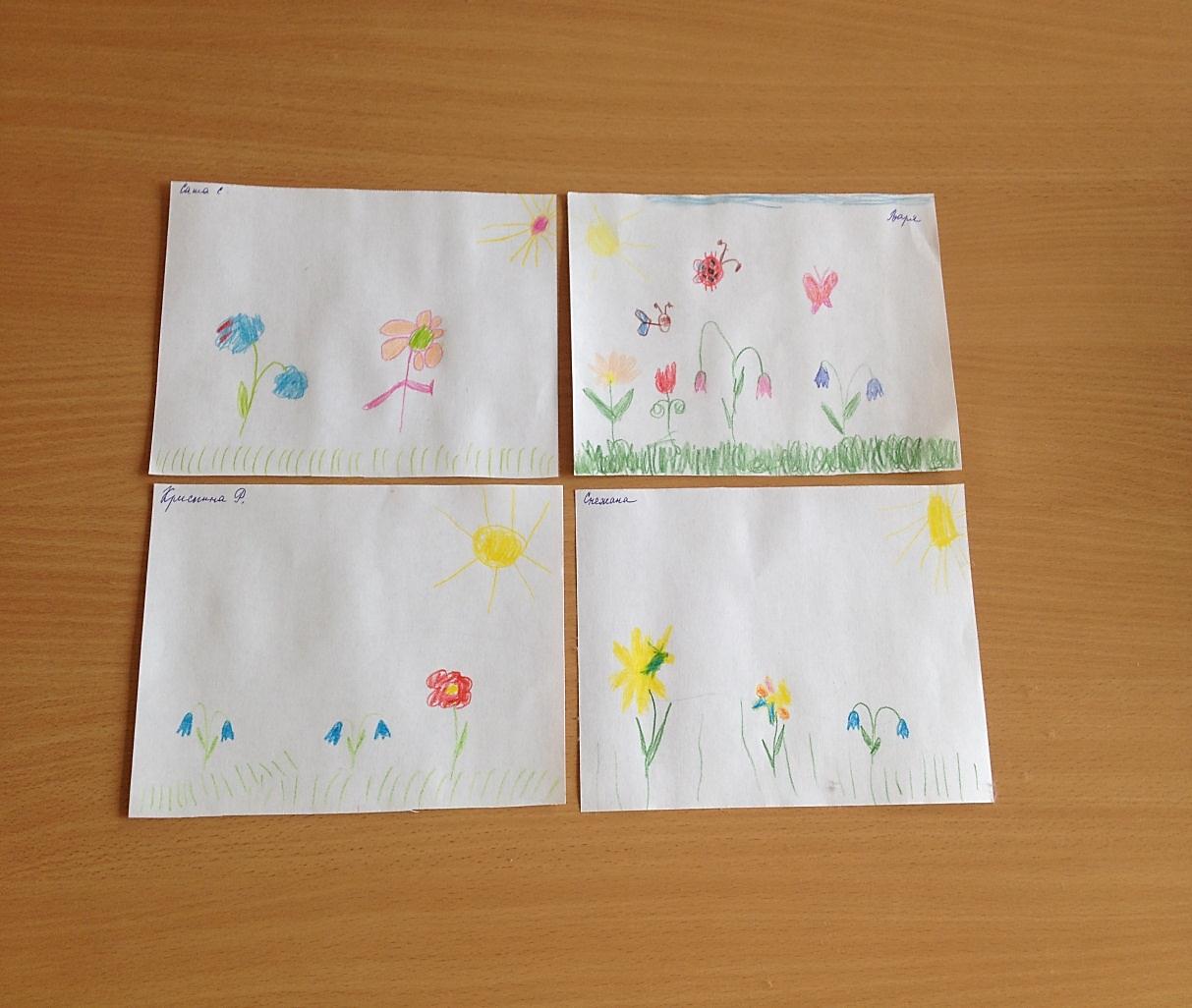 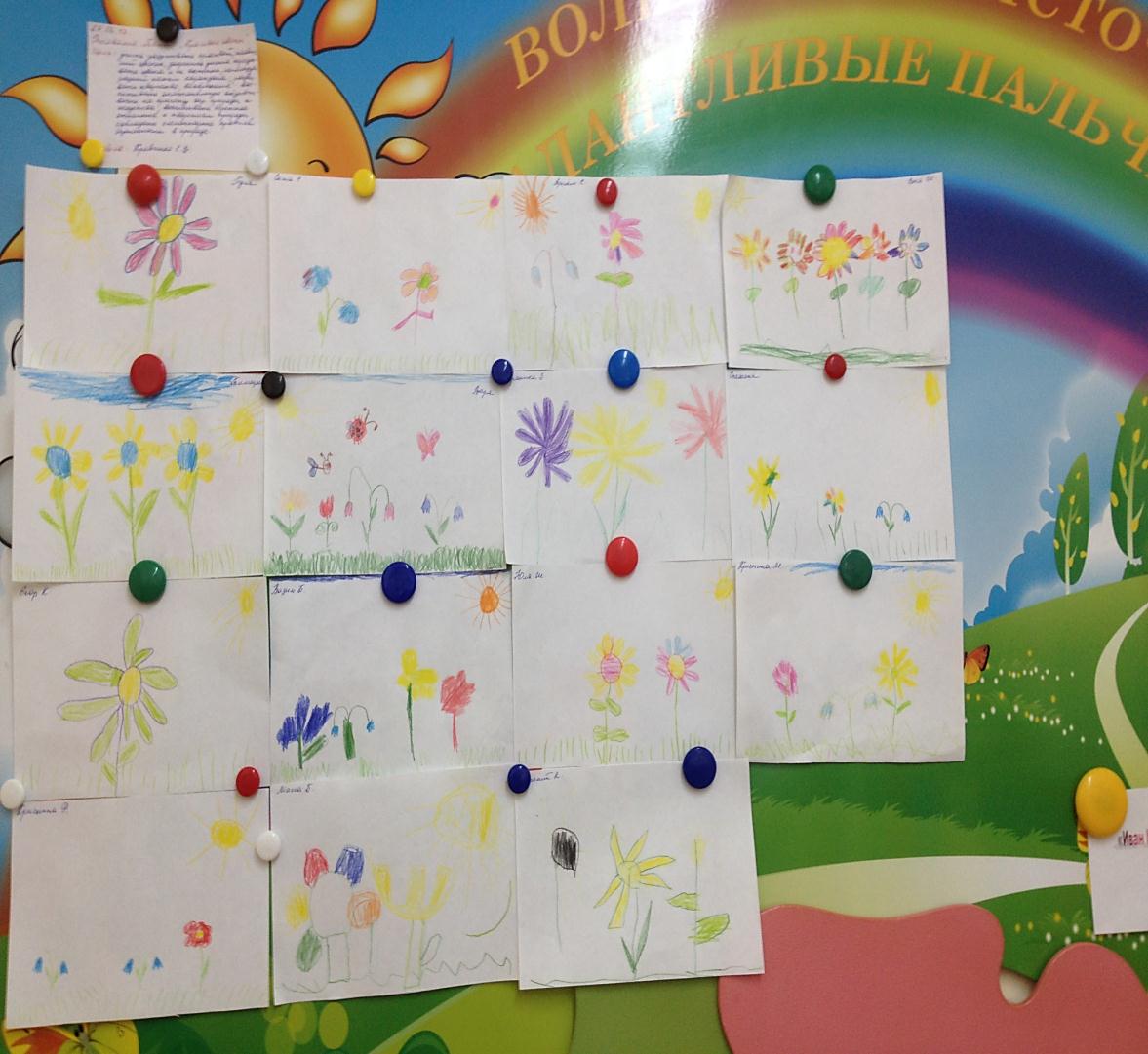 НАБЛЮДАЕМ ЗА НАСЕКОМЫМИ
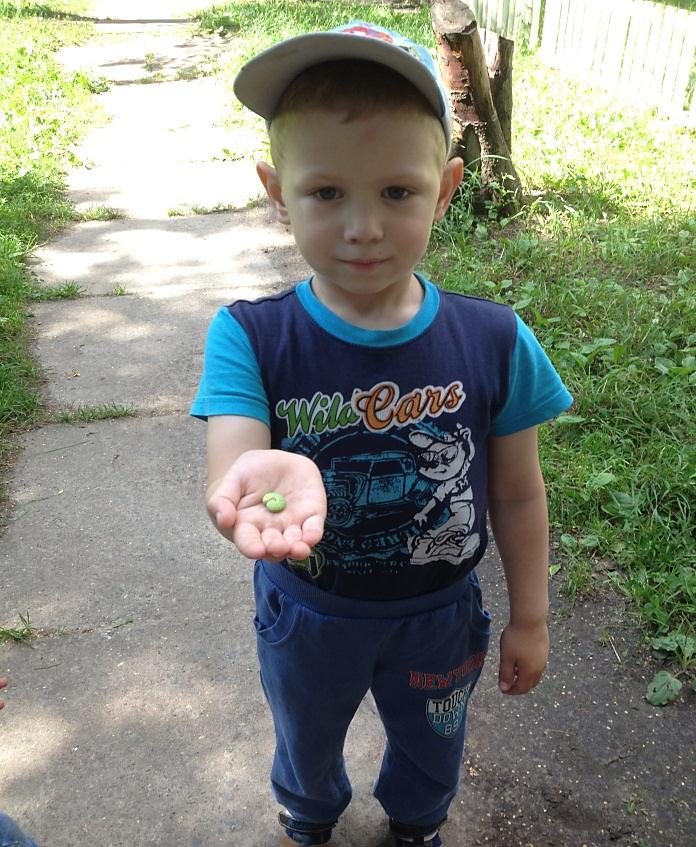 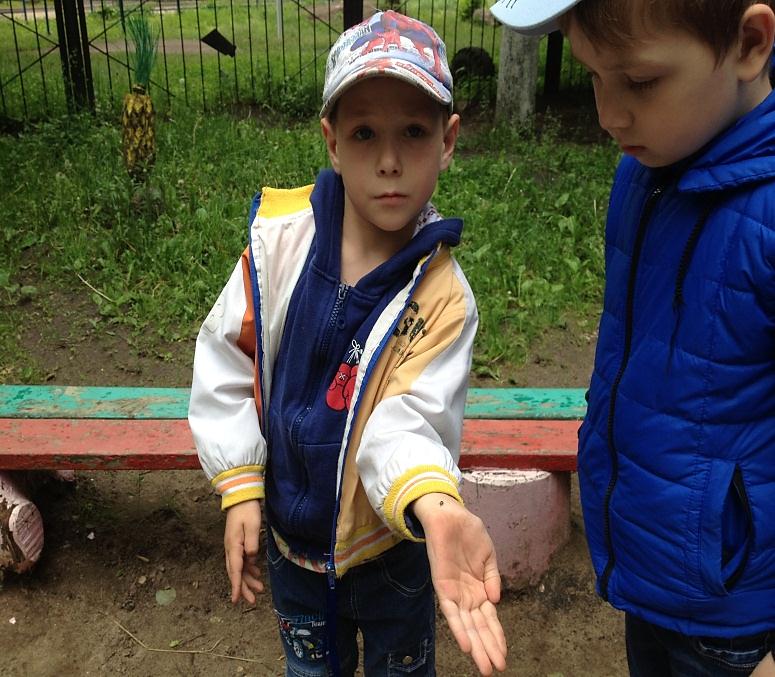 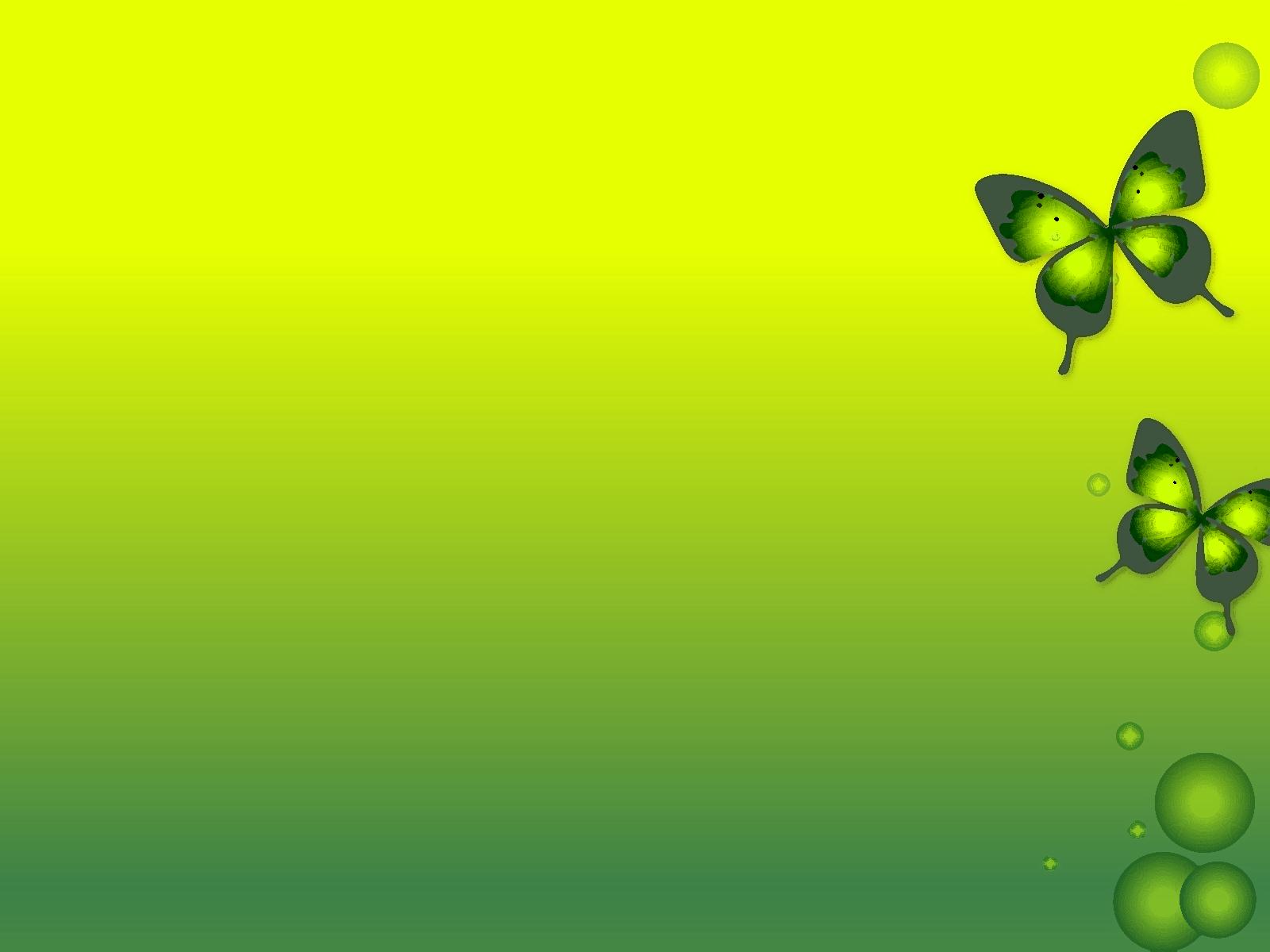 НАБЛЮДАЕМ ЗА НАСЕКОМЫМИ
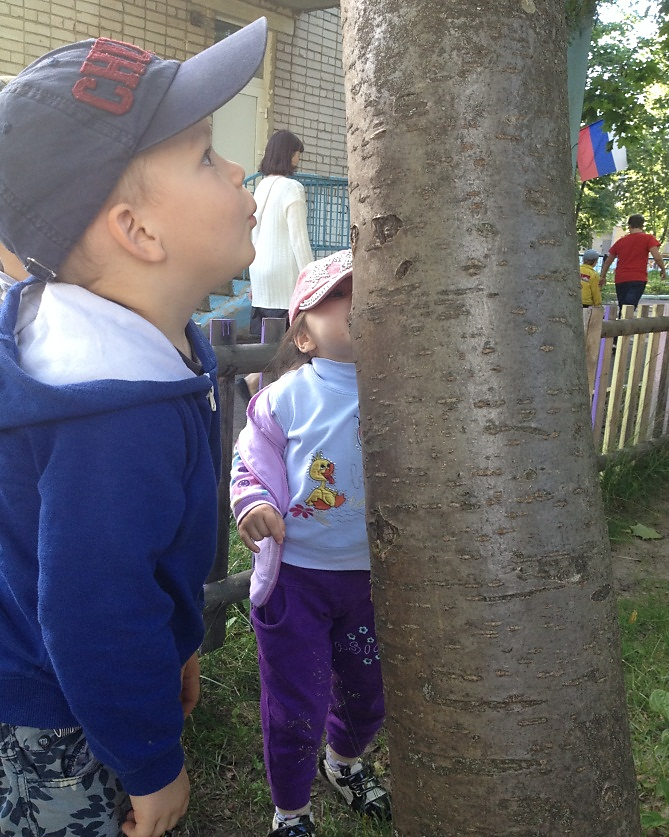 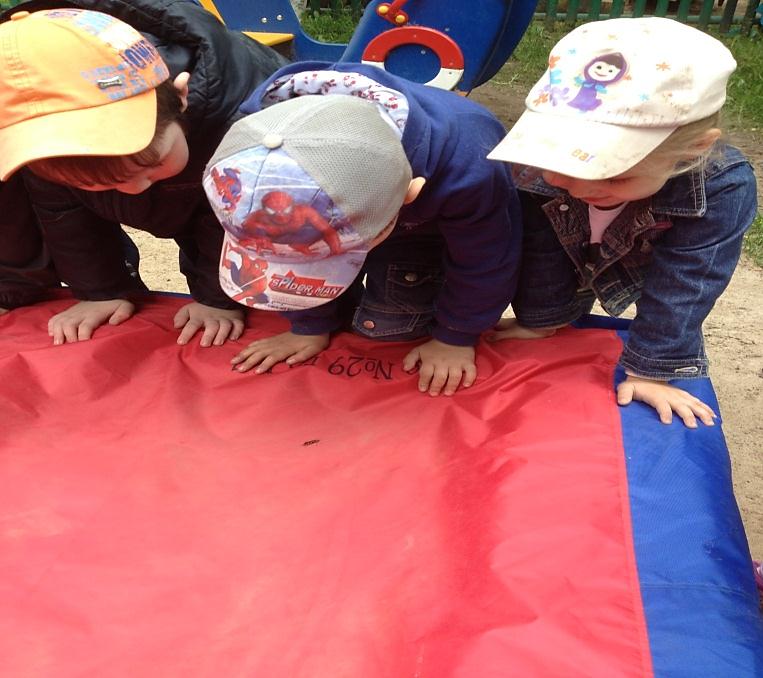 Творчество семьи 
Корзина Артемия
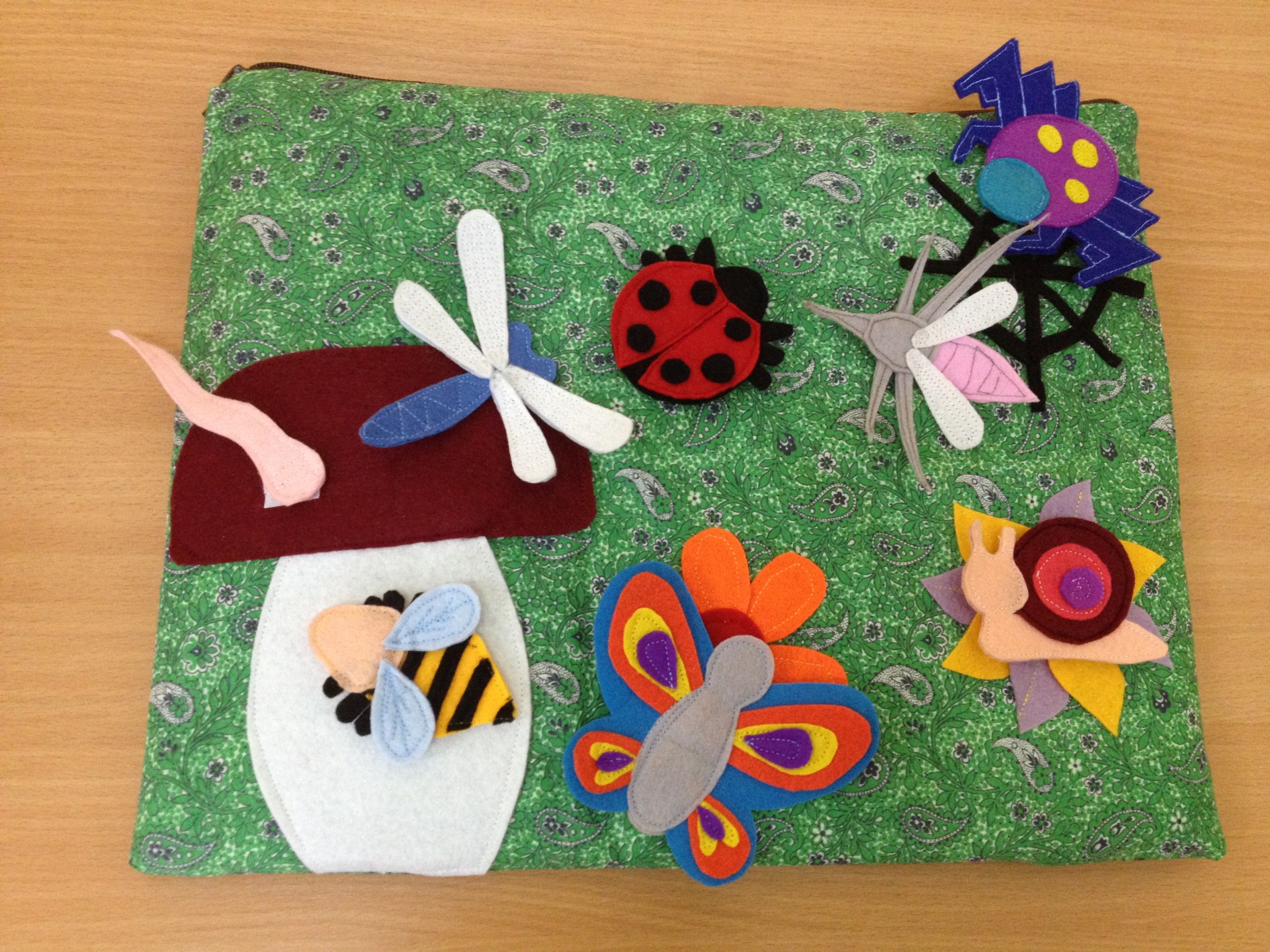